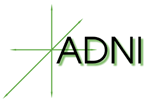 ADNI PPSB Update
WW ADNI Meeting
22 July, 2016
An Eventful Year…
Successful renewal of ADNI (ADNI-3)
PPSB had an opportunity to contribute
PPSB/Biomarker Core Due Diligence on selection of analytical platform for CSF Aβ and tau, led by Johan Luthman, resulted in selection of Roche Elecsys platform – will be used to analyze all CSF samples obtained to date (3-4Q 2016)
Clinical Endpoints Working Group  proposed addition of a performance based functional measure, the Financial Capacity Instrument, and continuation of the Cogstate computerized battery
Other clinical and cognitive endpoints retained 
To permit assessment of longterm change 
For comparability with WW ADNI
Keen interest in the selection of a tau PET tracer
All ADNI3 subjects will get longitudinal tau PET
AV1451 ready to go, but experience with another tracer desirable
6 companies presented to PPSB Tau PET Endpoints Working Group (29 February):
AVID, GE, Genentech, Merck, Piramal, Roche
Scientific and logistical challenges defined
Other factors militate against introduction of another tau tracer
All rollovers scanned in Y1; all new subjects scanned at BL (likely within 2y)
All followup scans with the same tracer
Do we have sufficient power across all  ADNI dx subgroups to permit splitting the sample if another tracer became available?
Tau tracer committee: Chet Mathis, Bill Jagust, Eric Reiman, & 2 PPSB members, Mark Schmidt (Janssen) and Greg Klein (Bioclinica)
Other discussions
Should further development of new/improved  platforms for Aβ42 be supported?
Prioritize novel biomarkers over incremental improvements in Aβ assays?
Making the most of a scarce resource
Previously thawed remnants of aliquots used 
Sufficient number of new aliquots ? (see inventory in LONI)
Process: application through RARC/final decision by NIA
Presentation by 11 companies in a blood-based biomarker deep dive held at April FTF meeting